Welcome to today’s class.
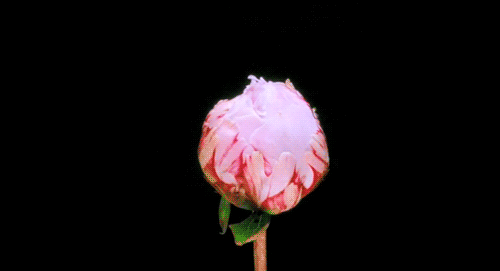 Teacher’s Identification
Name: Tania Sultana
Designation: Assistant Teacher
School’s  Name: Hossainpur Govt. Primary School
Sonargaon, Narayanganj.
Lesson Introduction
Class: 3, Subject: English
Unit: 21, Lesson: 1-2
Topic: Occupations
Parts of the lesson: Activity A
Time: 50 Minutes, Date: 26/06/2023
Learning Outcomes: 
At the end of the lesson the students will be able to
Speaking:
                 1.1.1  repeat words, phrases and                                                        sentences after the teacher with proper sounds and stress.
                 6.2.1  talk about people and objects.
Reading:  
                 1.4.1  read and match words and sentences with pictures.
Writing : 
                 3.1.2  write words, phrases and sentences using non-cursive small letters.
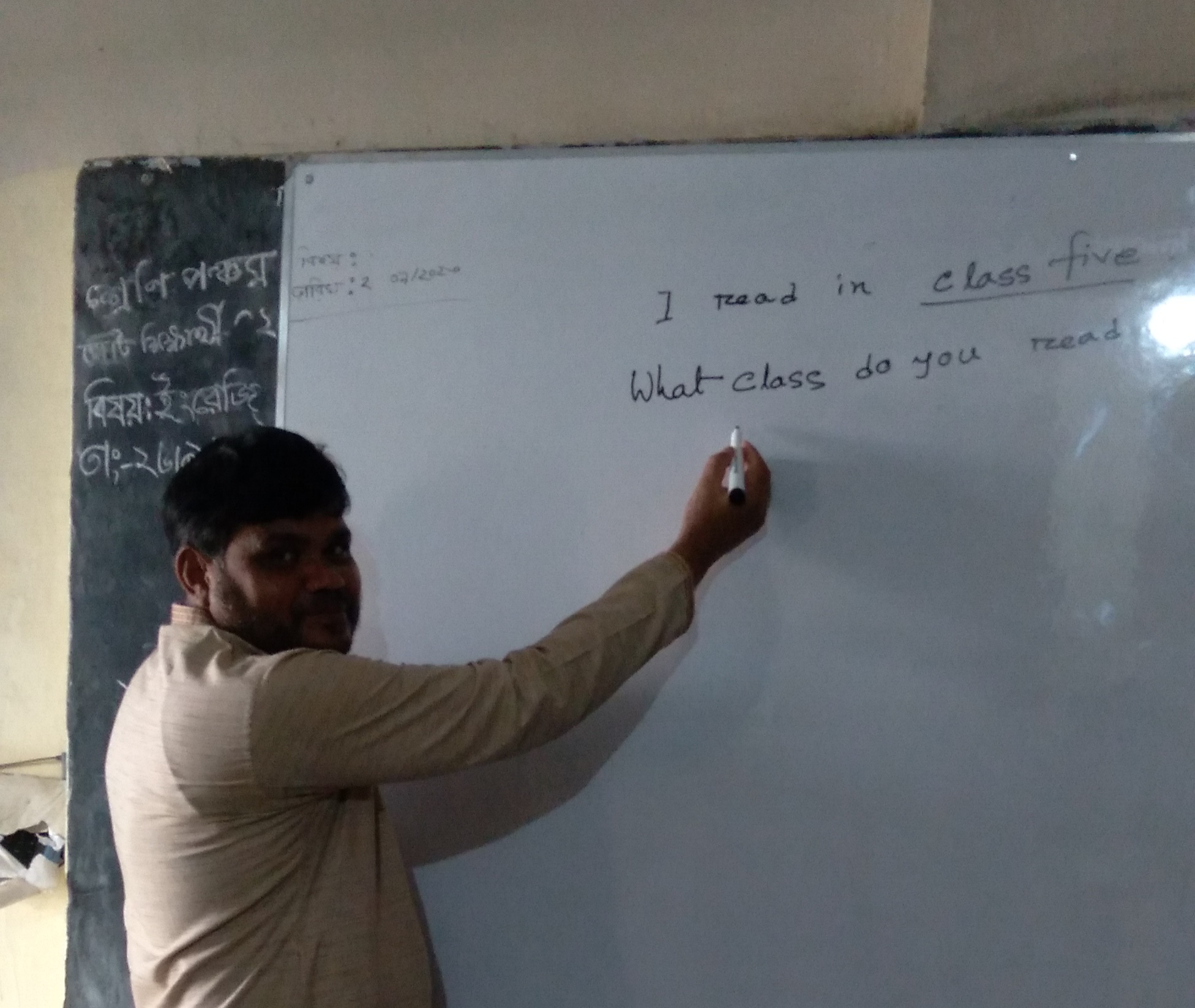 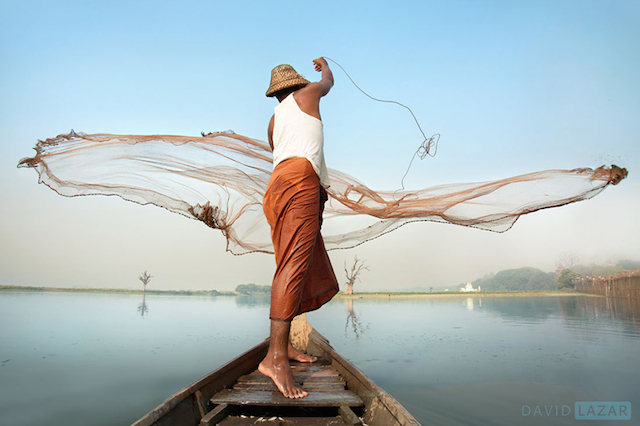 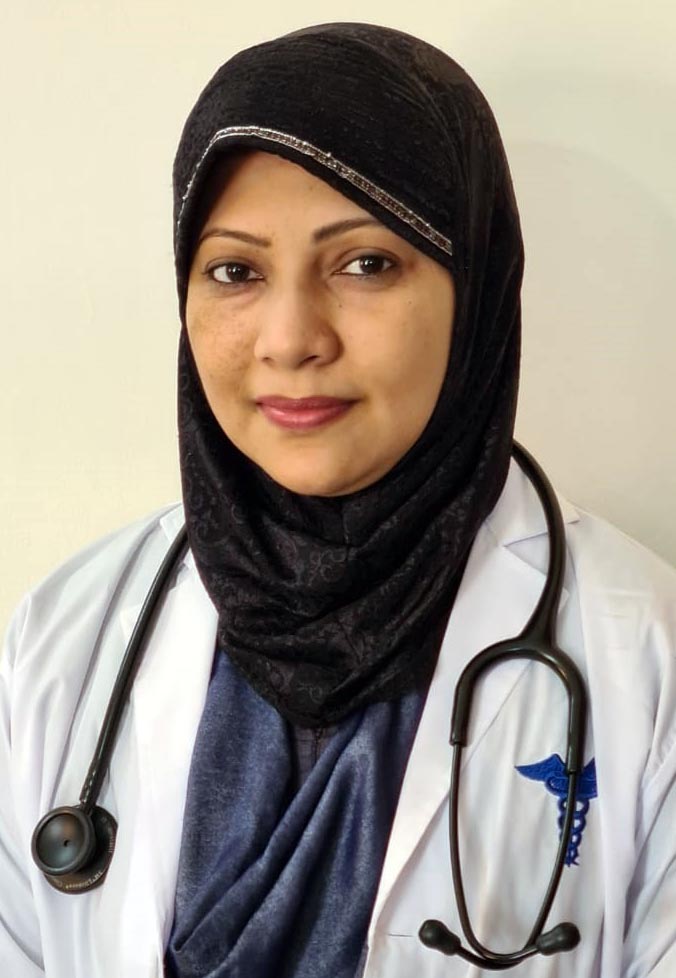 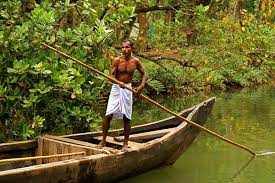 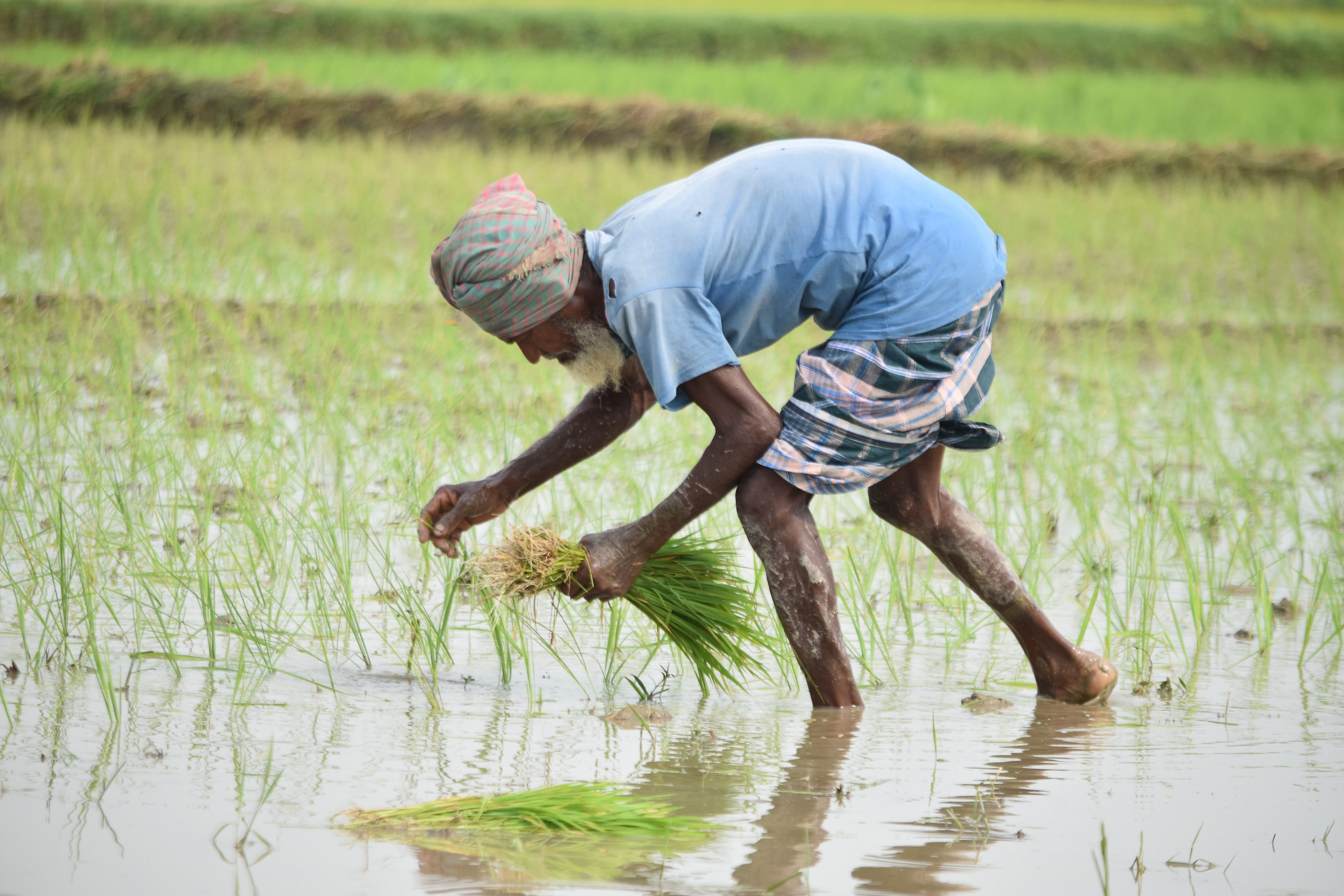 Now, open your English book ,page no 42.
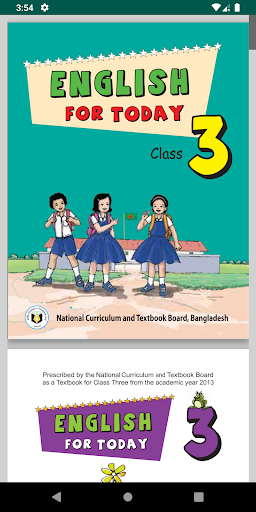 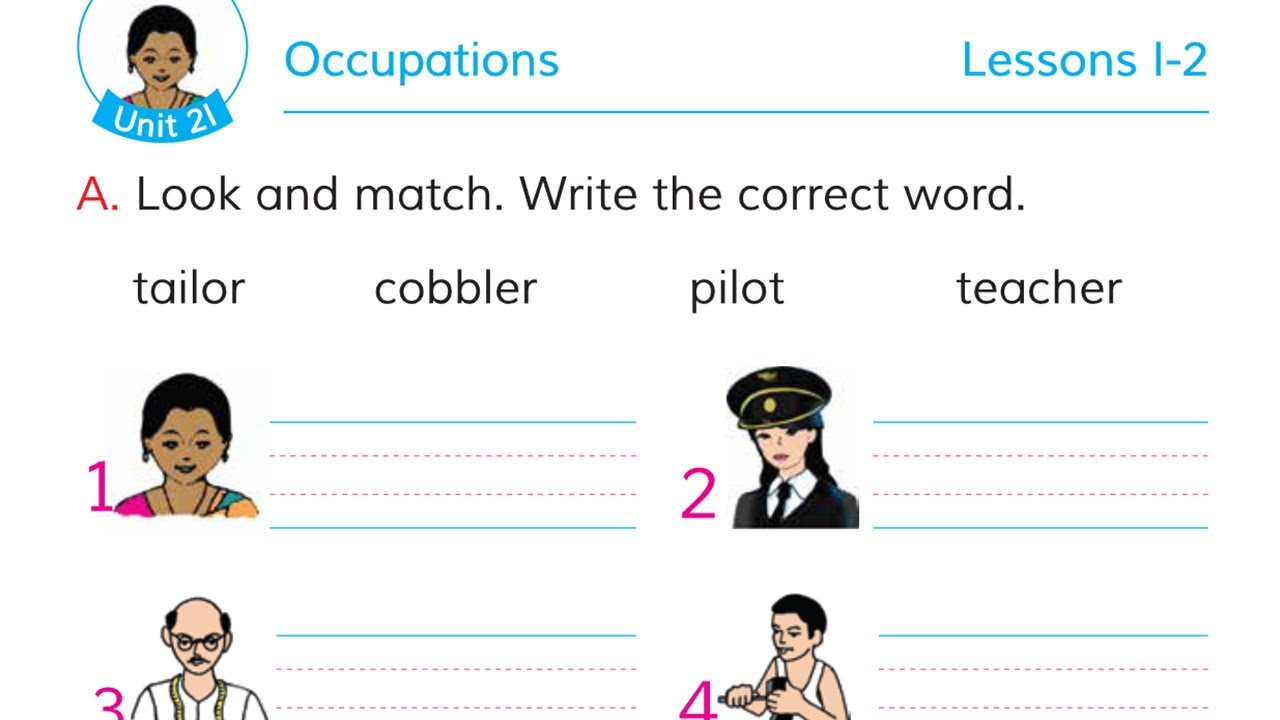 Point the picture and say .
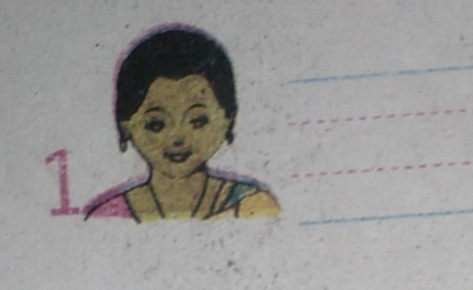 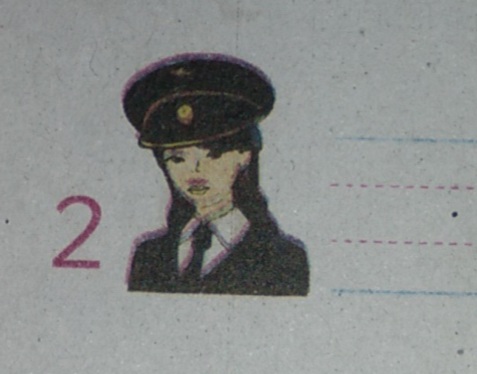 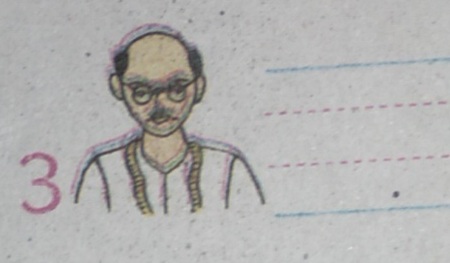 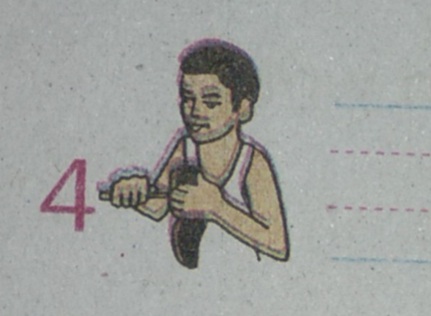 Cobbler
Tailor
Teacher
Pilot
Pair work
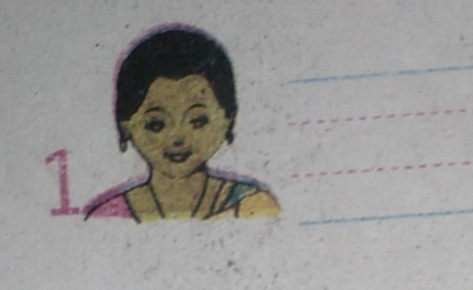 tailor
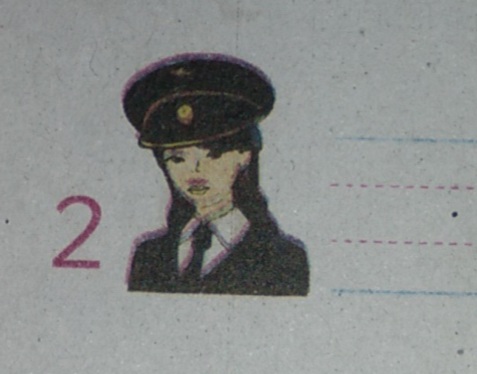 Look and match
cobbler
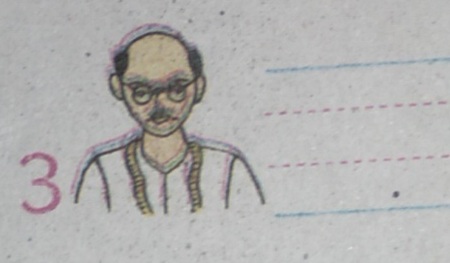 pilot
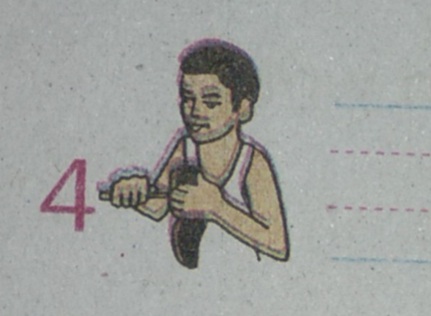 teacher
Individual work
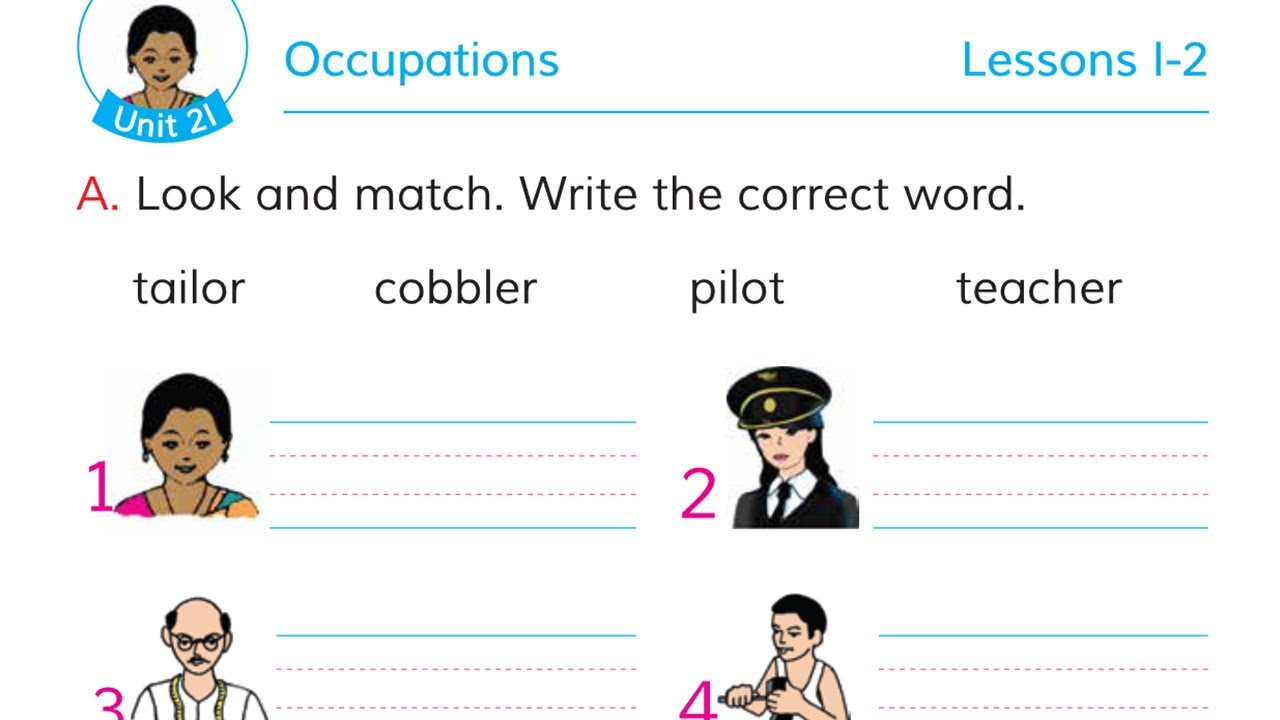 Write the correct word.
You will write 5 sentences about your favourite occupation, and show me tomorrow.
Homework
Goodbye, see you later in another class.
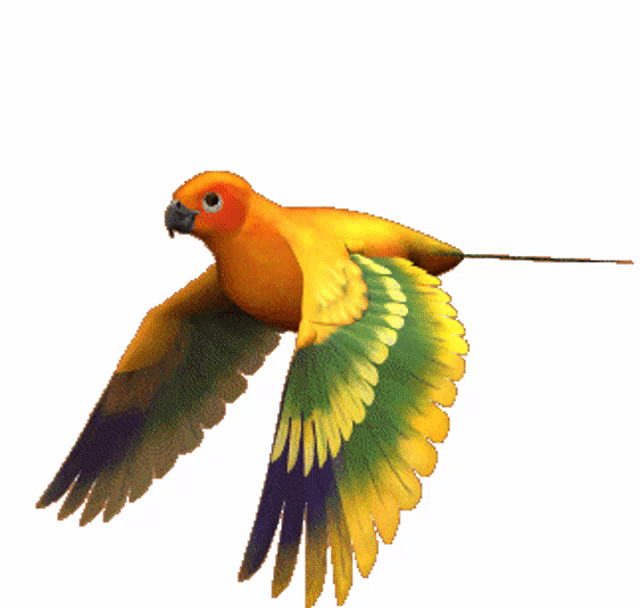